Smutný Paľko (Čo robiť, keď internet ide pomaly)
Február/Marec 2018
Insight & realizácia
V súčasnosti pokrývame rýchlou 4G sieťou viac ako 94 % ľudí. 

Našu sieť však nevyužívajú všetci zákazníci naplno, keďže nemajú vhodné a dobre nastavené 4G zariadenie alebo SIM kartu.

Na začiatku teda boli 4 vety ako návod, čo môže zákazník urobiť sám preto, aby mu v mobile išiel internet rýchlejšie

Z návodu sa stalo video, ktorého cieľom bolo inšpirovať zákazníkov, aby si skontrolovali svoje nastavenia a SIM kartu skôr, ako sa budú sťažovať na sieť operátora

Z videa sa zrodila „celebrita“ – smutný Paľko – reálny zamestnanec O2 z oddelenia, kde sťažnosti na pomalý internet zvyknú končiť

Zo Smutného Paľka sa postupným vývojom stal evanjelizátor a inšpirátor témy rýchleho internetu v mobile

A z návodu sa stala megaúspešná kampaň s reálnym dopadom na plnenie cieľov pri výmene vhodných 4G SIM kariet
Vzniklo video o Smutnom Paľkovi
V čase realizácie kampane dosiahlo 747 tisíc videní na YouTube & Facebooku O2 SK
Video malo 903 interakcií (likes & comments) + 645 zdieľaní
CPV: 0,01 € a viac ako 8k preklikov na stránku o 4G LTE
Priemerné % vzhlianutia videa: viac ako 70%
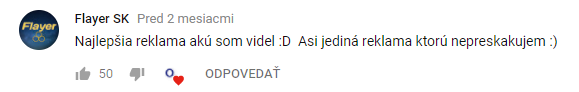 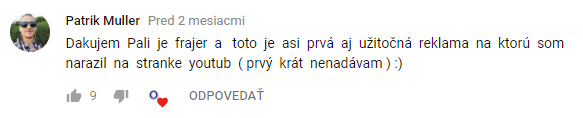 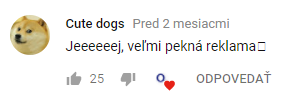 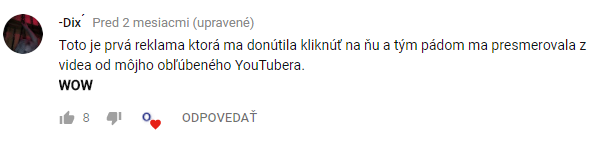 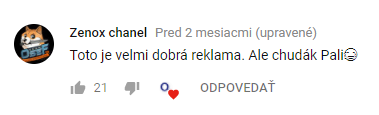 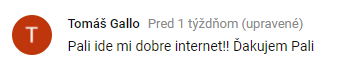 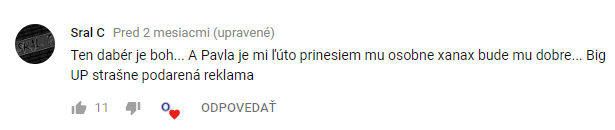 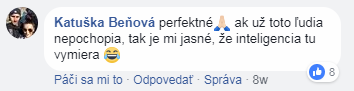 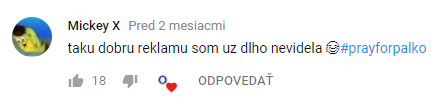 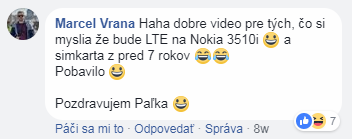 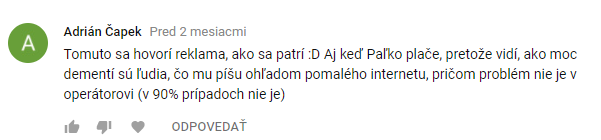 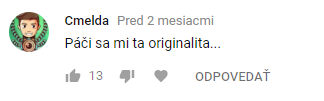 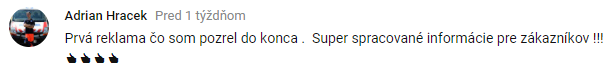 Video vyvolalo spontánny ohlas médií
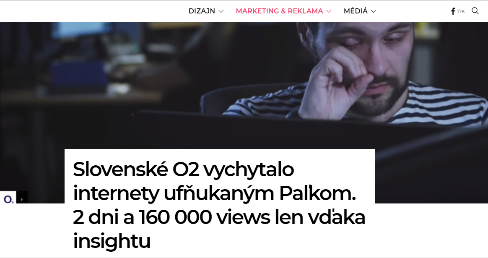 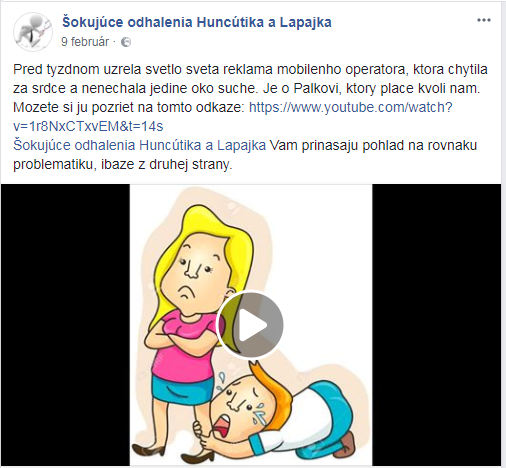 A dokonca aj paródiu
Priestor v Inkognite mal skôr edukačný charakter.
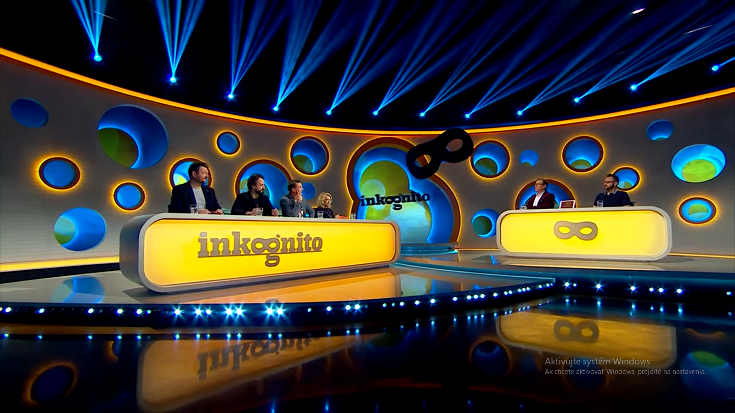 Paľko spomenul, ako si sami zákazníci môžu zlepšiť svoju skúsenosť s internetom v mobile. Reláciu sledovalo 232 tisíc divákov.
S témou sa ďalej pracovalo s inými médiami
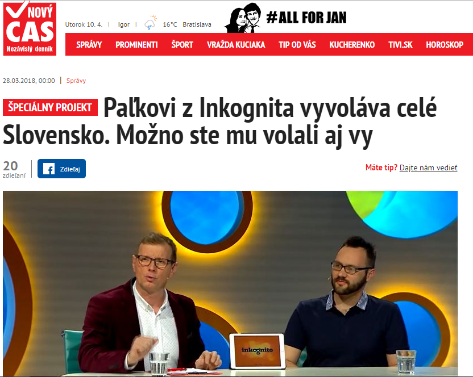 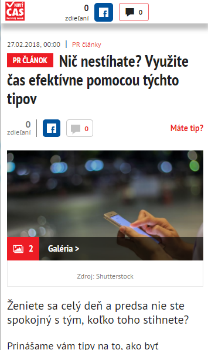 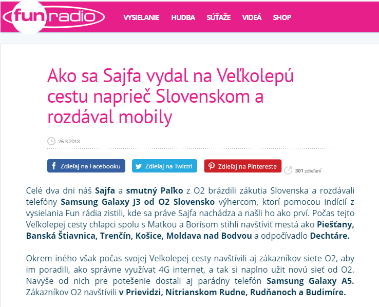 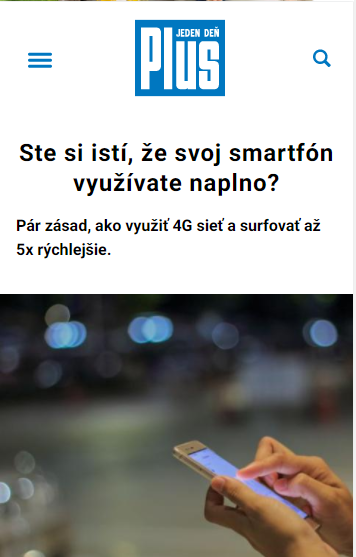 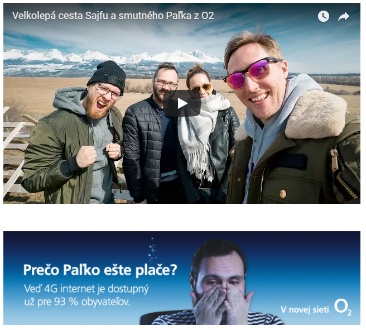 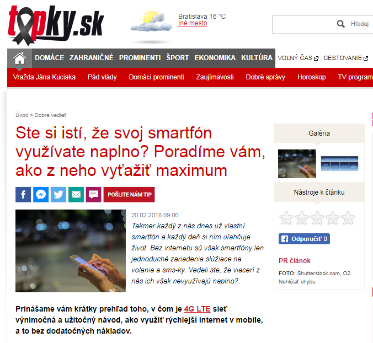 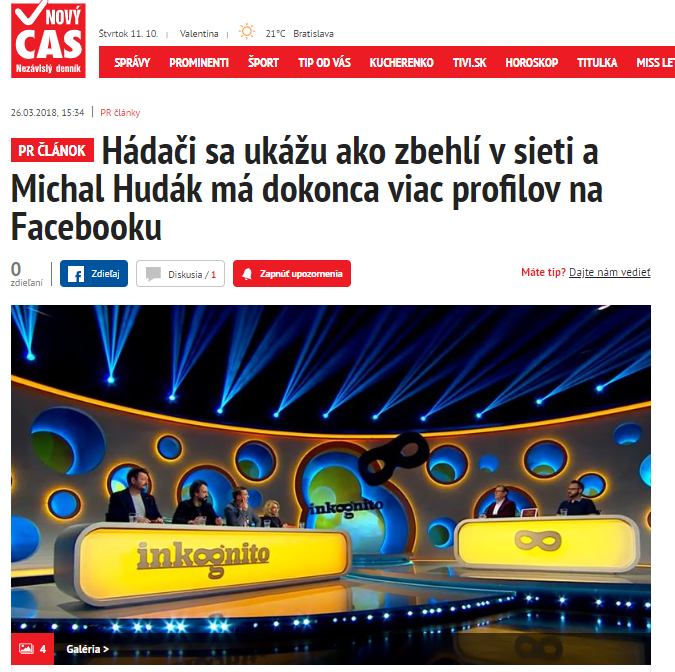 Články na Cas.sk si ľudia prečítali viac ako 48 tisíc krát
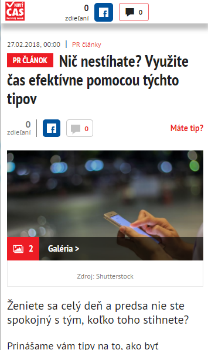 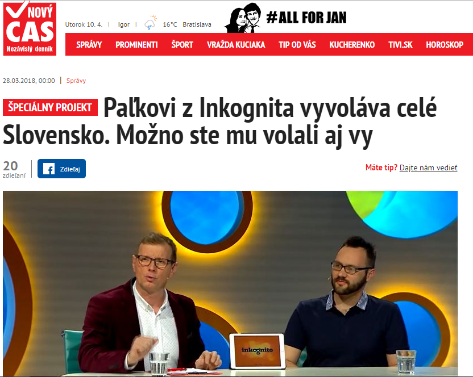 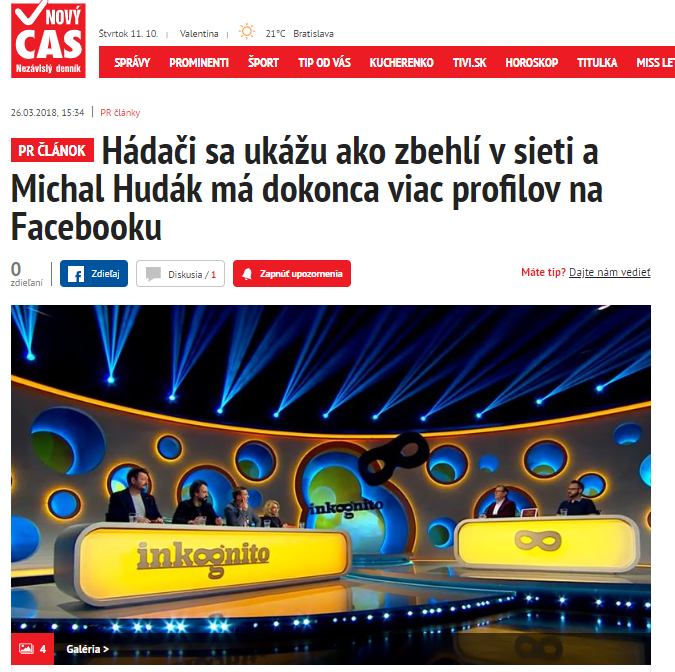 Roadtrip Paľko & Sajfa & Fun rádio
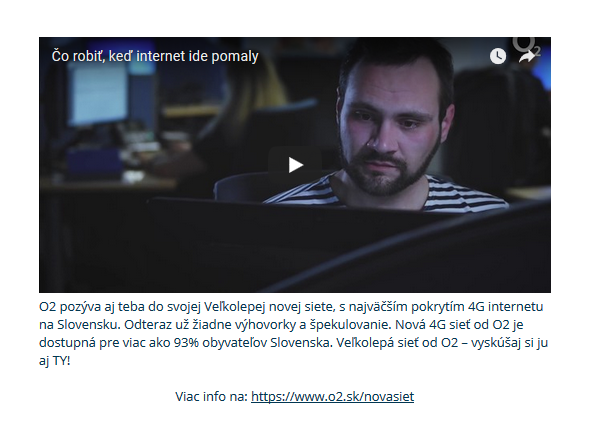 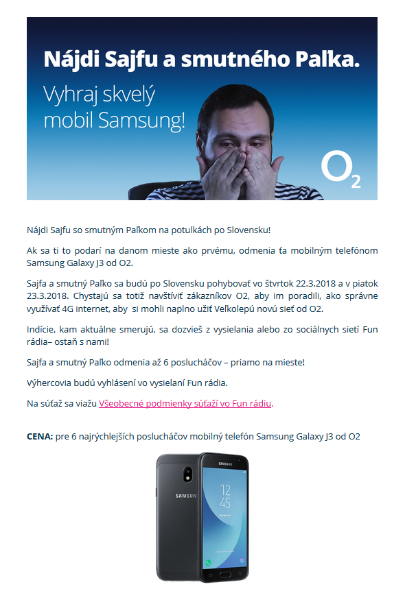 Podstránka k súťaži mala vyše 800 návštev
FUN Radio a Sajfa na svojom Facebooku odvysielalo live reportáže, ktoré videlo viac ako 21k ľudí
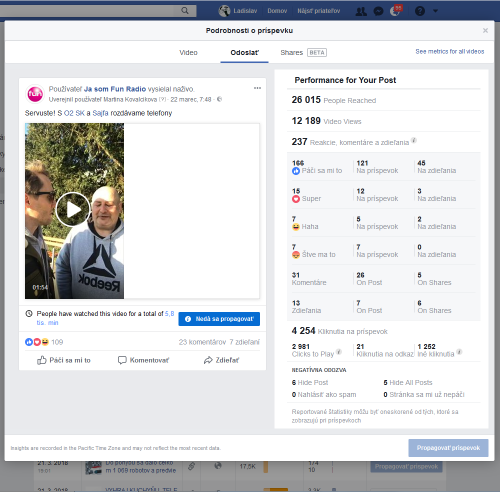 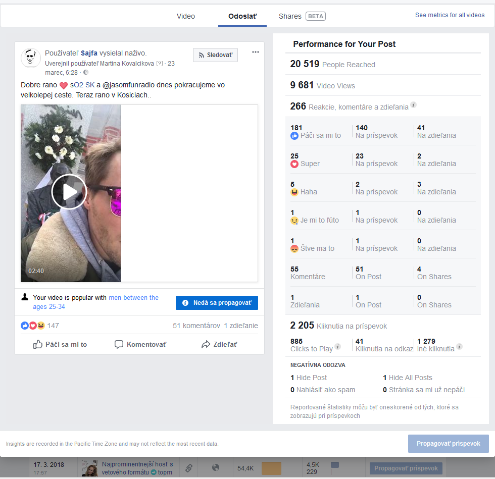 FUN Radio a Sajfa komunikovali aj cez Insta stories a posty. Posty mali viac ako 20 tisícový reach.
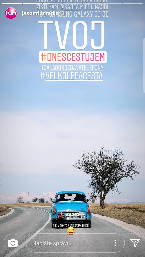 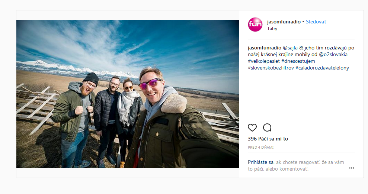 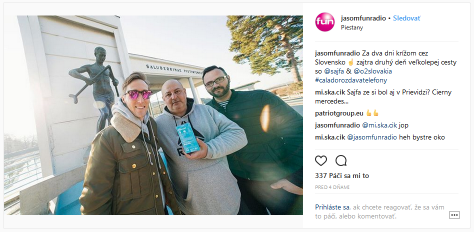 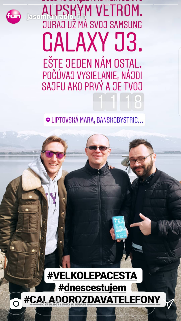 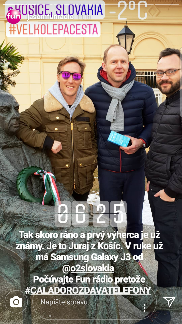 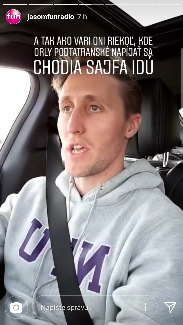 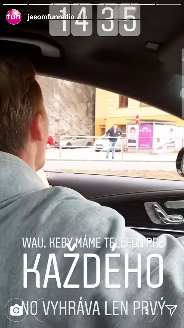 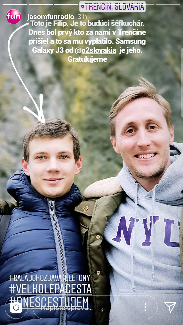 Z cesty postovali aj na O2 Instagram (O2 realizovalo influencer handover).
Tieto posty sa ďalej distribuovali do účtu #dnescestujem. Spolu 10 stories nazbierali cez 158 000 impresií.
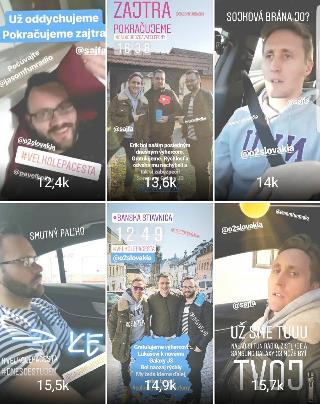 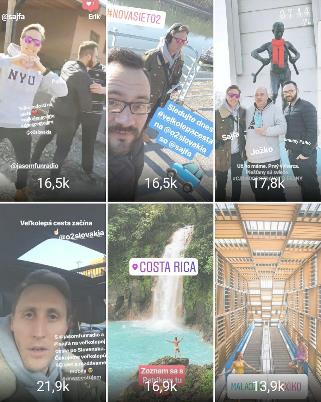 Článok s vlogom na Fun rádiu navštívilo takmer 1,5 tisíca ľudí
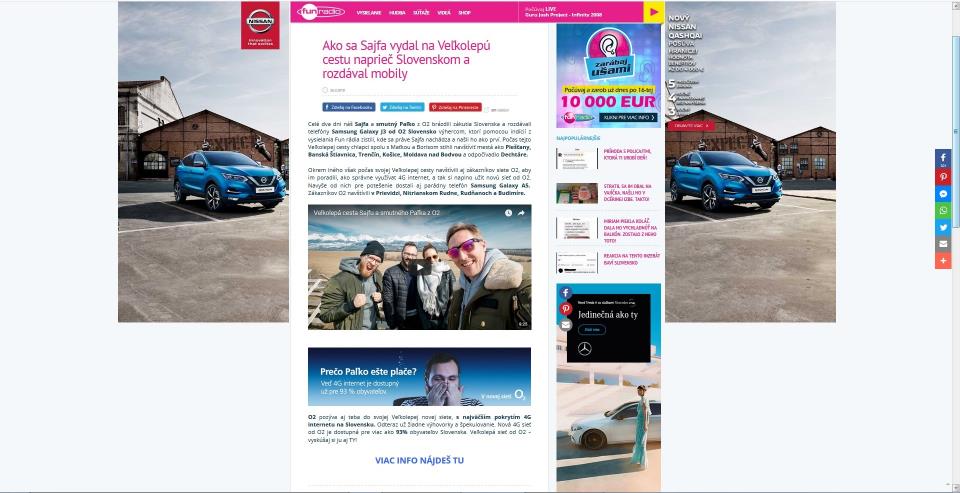 A zamestnanec O2 získal novú skúsenosť
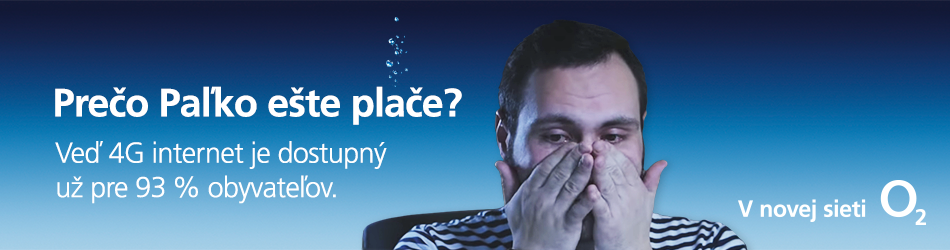